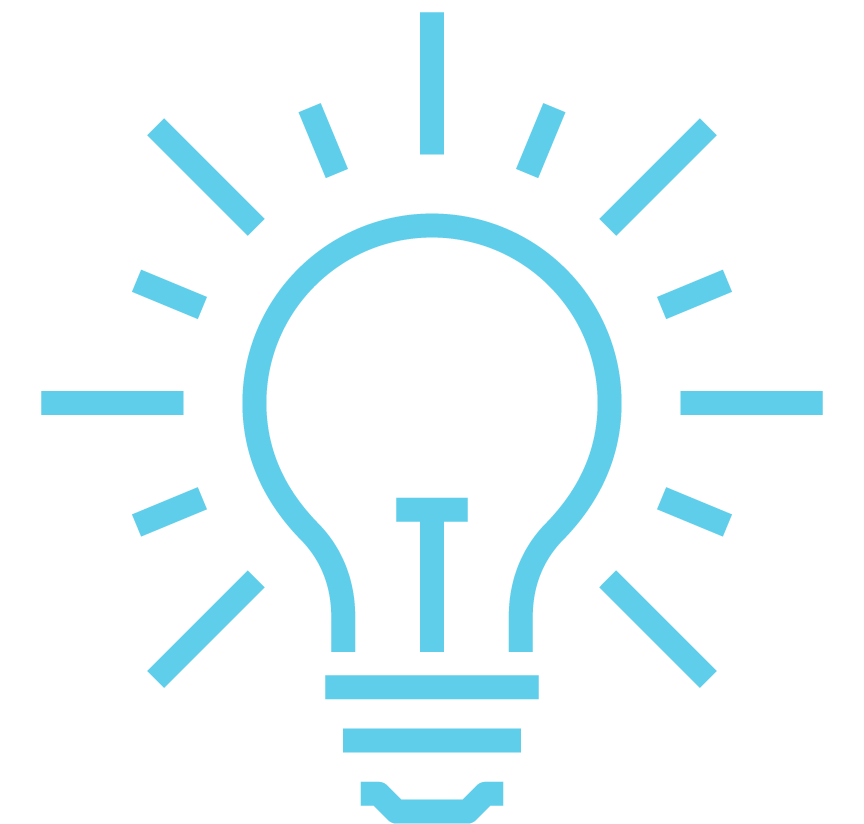 Alberta’s Energy Utilities Regulatory System
Including the UCA’s role 
within the system
June 2025
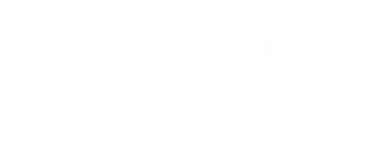 Table of Contents
Electricity System Responsibilities
Power Sector Framework in Alberta
Electricity Agencies’ Roles
Alberta Utilities Commission 
How are Rates Determined
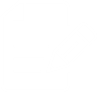 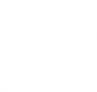 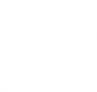 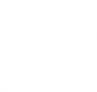 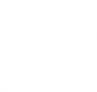 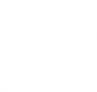 2
Regulatory Model for Energy Utilities
Regulated Monopoly Utilities
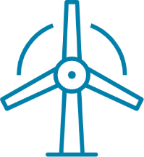 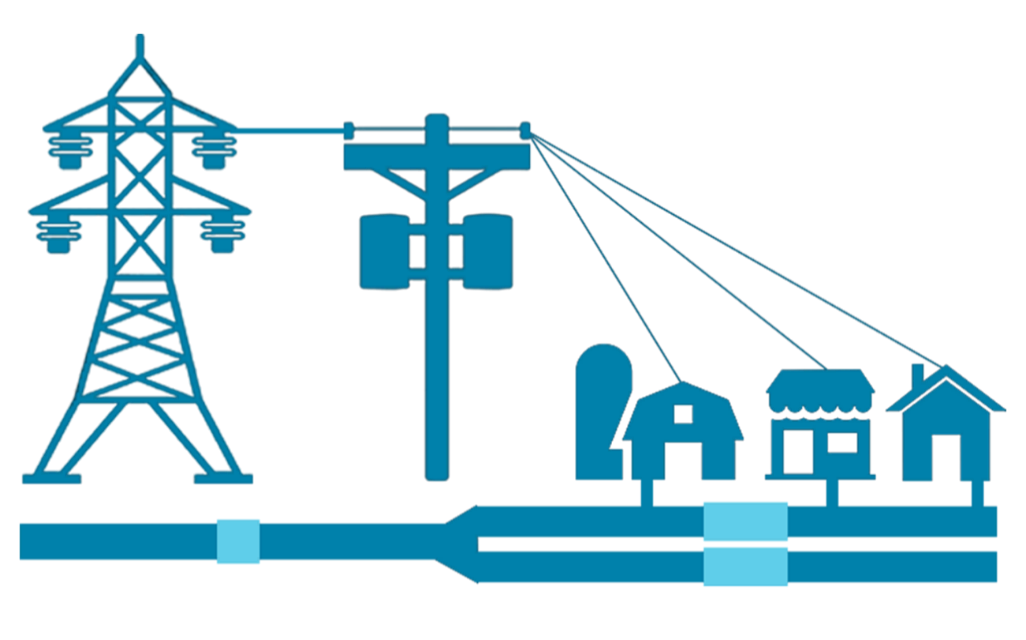 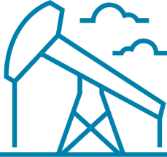 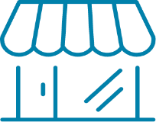 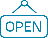 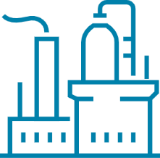 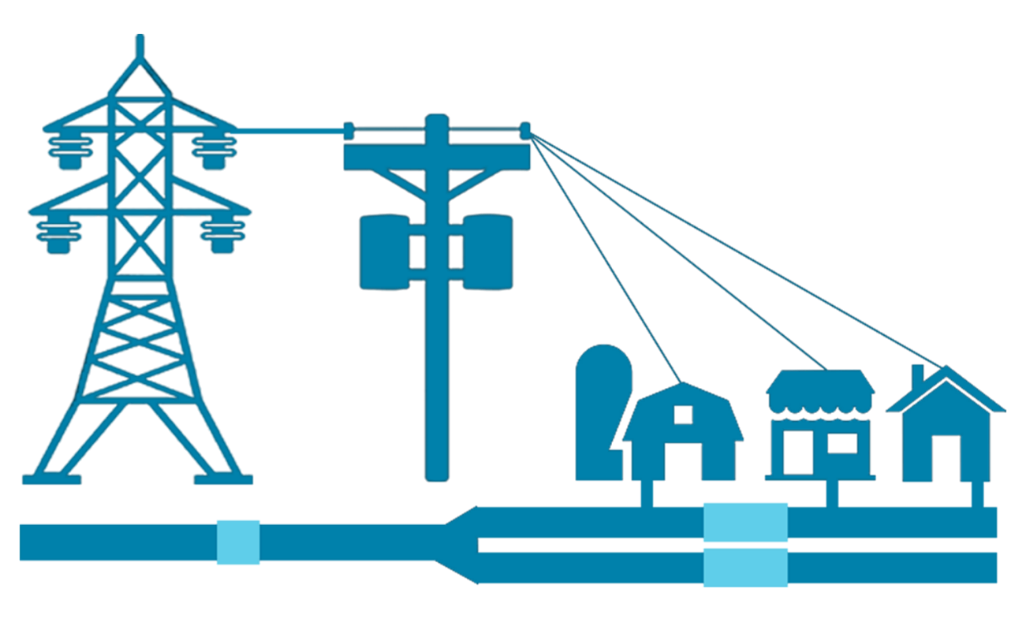 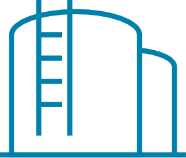 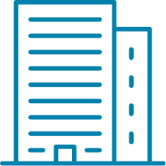 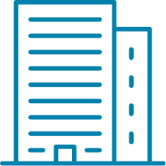 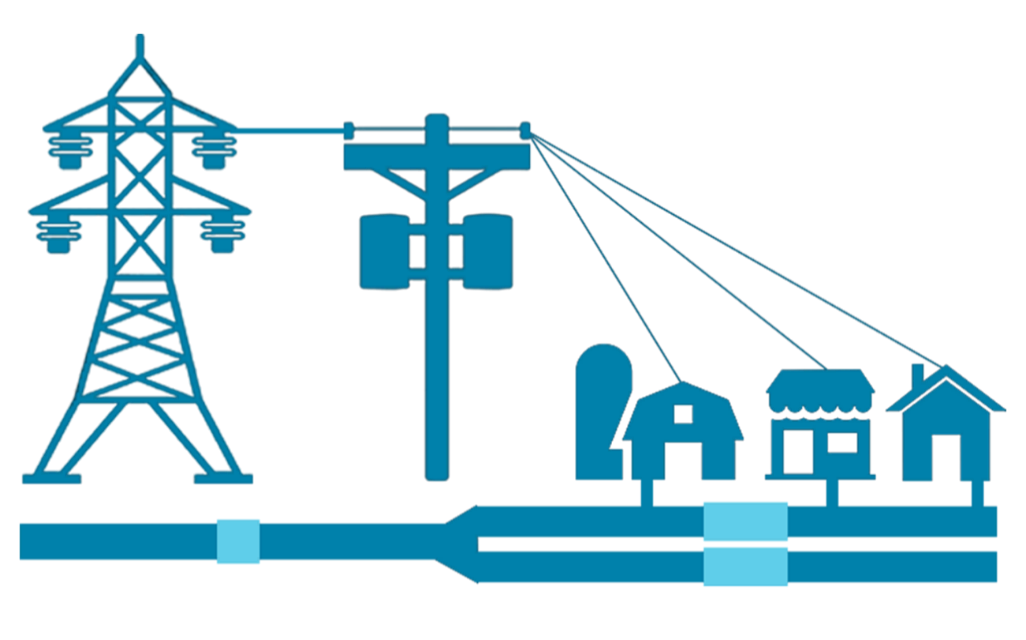 Rate of Last Resort for small consumers
Competitive
Market based
Private investment
Energy-only market
Fully regulated
Cost-of-service model
One rate for Albertans
Fully regulated
Performance-based regulation model
Supports retail competition
Partially deregulated
Competitive contracts
Rate of Last Resort for small consumers
Consumers
Generation & Production
Retailers
Transmission
Distribution
3
Electricity System Responsibilities
System Design/Setting Policy
System Performance Management
Implement Policy
Operate System
4
Government of Alberta Roles in Utilities
5
Power Sector Legal Framework in Alberta
Decision-making
hierarchy
6
Electricity Agencies’ Roles
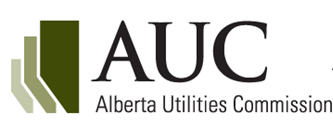 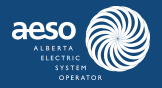 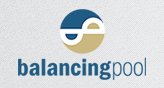 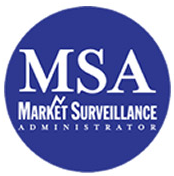 7
UCA role within AUC proceedings
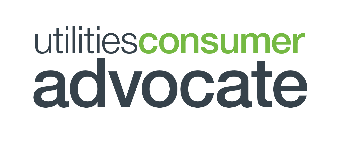 Public Interest
Alberta 
Utilities Commission
The AUC regulates the utilities sector, and natural gas and electricity markets to protect social, economic and environmental interests of Alberta where competitive market forces do not.
8
AUC Regulatory Oversight Responsibilities
Generation
Transmission
Distribution
Retail
9
Why Regulated Monopolies?
Alberta’s electricity and natural gas transmission and distribution systems are regulated monopolies.

Electricity and natural gas grid infrastructure is extremely expensive to build and maintain.
It is economically and environmentally more efficient and sensible to have one system of electricity and natural gas delivery infrastructure within a service area, than multiple competing systems of delivery infrastructure
These natural monopolies are carefully regulated in order to protect the interests of their captive customers for reliable service at reasonable cost.
10
[Speaker Notes: (Source: https://opentextbc.ca/principlesofeconomics/chapter/11-3-regulating-natural-monopolies/)]
How are utility rates determined?
Competitive Business Market vs Regulated Monopoly Model
An inverse process exists between generic competitive business market models and regulated monopoly models
In the competitive business market model, return on equity and consumer costs are based on open market economic factors, such as supply and demand. 
In a regulated monopoly model, return on equity is set by an external regulator (e.g. AUC) and ensures delivery and costs of essential services are just, reasonable and in the public interest.
Competitive Business Model
Regulated Monopoly Model
Price (Competitive rates)
Quantity
Revenue
Return on Equity (%)
Equity (Common Shares)
Return $
Step 1
Cost of Goods Sold
Depreciation
InterestTaxesNet Income
Taxes
Interest
DepreciationOperating & MaintenanceRevenue Requirement
Step 2
Equity
Return on Equity (%)
Quantity
Price (Regulated rates)
Step 3
11
Regulatory Rate Proceedings Content
Rate proceedings involve a detailed examination (and cross-examination) of the evidence supporting the Applicants’ (e.g. utility company) financial estimates for each of the components of its rate model.
Interveners (e.g. organizations such as UCA representing consumer interests) will scrutinize the Applicants’ estimates using legal, technical, and financial experts. Interveners may ask for additional information, and may present evidence that challenges the Applicants’ estimates and assumptions.
The examination will be broken down into issues based on the component estimates and evidence provided.
The AUC must weigh evidence and arguments by all parties (e.g. Applicants, Interveners) before making decisions on the issues raised and on the overall rate application.
AUC decisions normally document the evidence and the rationale that led to the decision on the rate and its component parts.
12
AUC  Review Process Steps for Rate Applications
LEGEND
1) Utility files Application
AUC Review Process
1-2 days
2) The Commission issues a filing announcement
UCA intervention activity within AUC process
3) The Commission issues a notice to participate
@ Step 4: UCA forms an intervention team if it decides to intervene in the AUC proceeding; team may include retained legal counsel and contracted technical experts
4) Those interested in participating in a proceeding may file a written statement of intent to participate
5) Information Requests (IR) and responses
2-3 weeks
@ Steps 5 and 6: submissions from UCA team are managed by UCA staff, with technical work provided by experts, and legal support as required
6) Evidence and rebuttal evidence
4-6 weeks
7) Oral hearing (if required)
8) Argument and Reply Argument
@ Step 8: Argument and Reply Argument from UCA team are led by Legal counsel, with technical support from the contracted experts, and policy support from UCA staff.
9) Decision
90 days
10) Potential application by applicant or intervener for AUC to Review and Vary a decision
AUC process from application to close of evidence typically ~6 months
13
60 days
Key AUC Statistics: Electricity Distribution
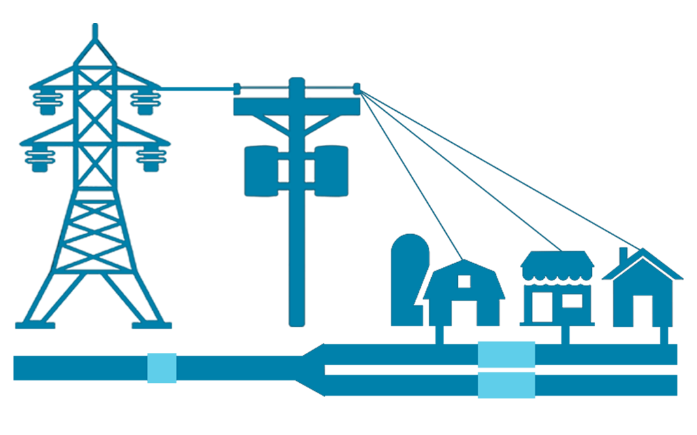 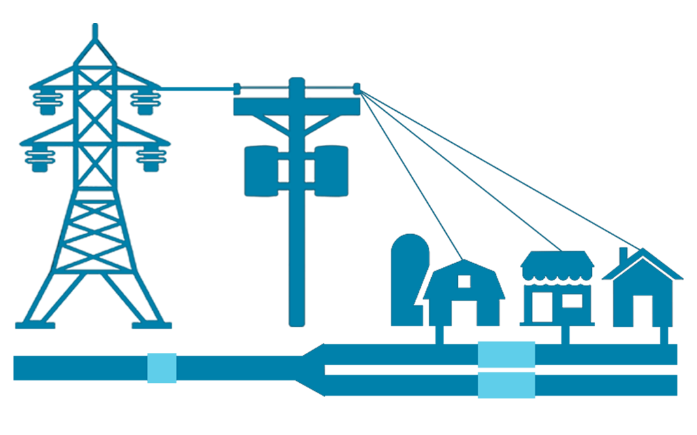 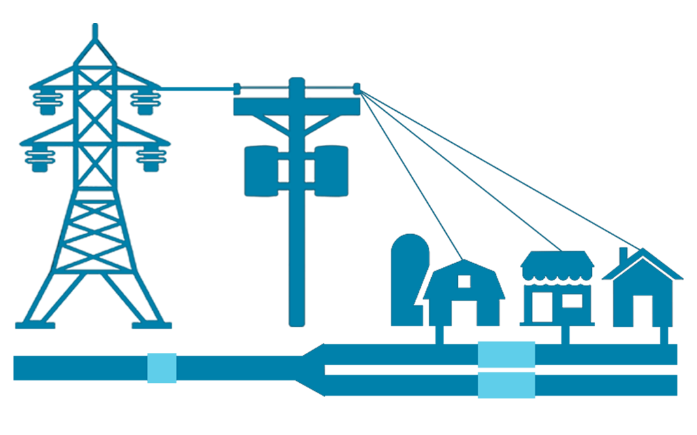 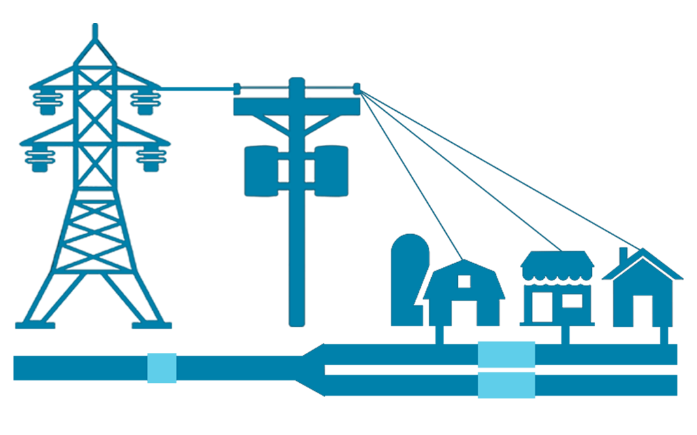 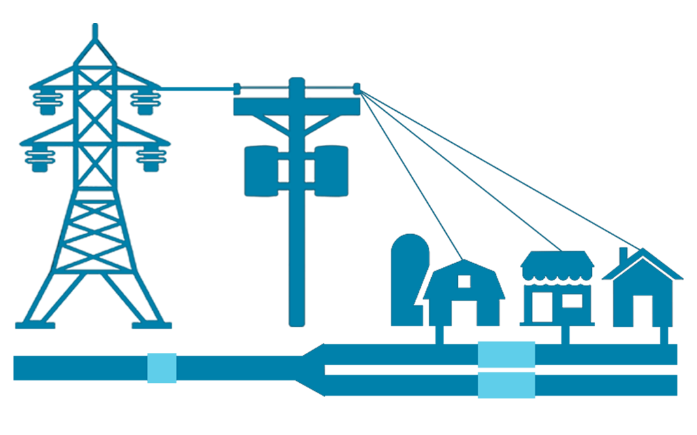 Source: AUC audited financial statements, as of May 30, 2025.
14
Key AUC Statistics
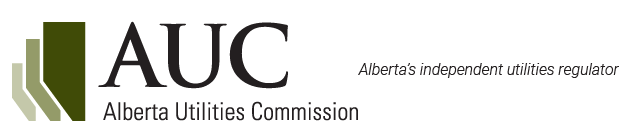 1,020
Average number of proceedings per year, comprising facility and rate applications.
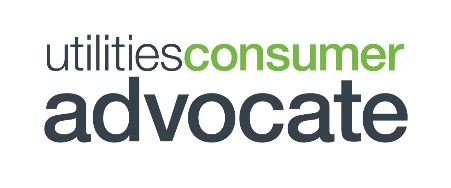 *data from FY 2015/16 – FY 2024-25
15
UCA Intervention Criteria
The UCA’s mandate is to represent the interests of Alberta residential, farm and small business consumers of electricity and natural gas. The UCA’s objective is to ensure consumers pay the lowest cost with safe and reliable utility service. 
The UCA seeks to drive efficiencies and reduce regulatory burden in the utility sector to more closely align with competitive forces. Decisions to participate in AUC proceedings are made on a case-by-case basis, based on the following considerations:
Impact on Alberta consumers
- Potential harm or benefit
- Costs appear excessive
- Service reliability and quality
- Terms and conditions of service
- Intergenerational equity
Past successes or failures
Regulatory precedent or principles
(including GOA policies)
Resource Availability
Are the UCA’s interests adequately addressed by other interveners?
16
UCA Cost Disallowance Statistics
Since 2015-2016, the UCA has been an intervener in an average 58 AUC rate proceedings per year, successfully contributing to over $2.4 billion in cost disallowances on behalf of Alberta’s electricity and natural gas consumers. This represents a return on investment of $71.93 for every $1 spent on the UCA’s Regulatory Affairs program over the last decade.
17
UCA Cost Disallowance Statistics
As an intervener on behalf of Alberta’s electricity and natural gas consumers, the UCA contributes to a three-year average of over $390 million in cost disallowances.
$390M
18
UCA Regulatory Affairs Cost Statistics
Since 2013-14, the UCA has steadily decreased its regulatory, consultant and legal expenses, while building a strong internal team of regulatory affairs and market policy analysts.
19
Summary
There is a robust electricity regulatory system in place in Alberta to ensure the electricity system is safe, reliable affordable, efficient and sustainable.
20